Měsíční pranostiky
Vytvořil Josef Jehlík
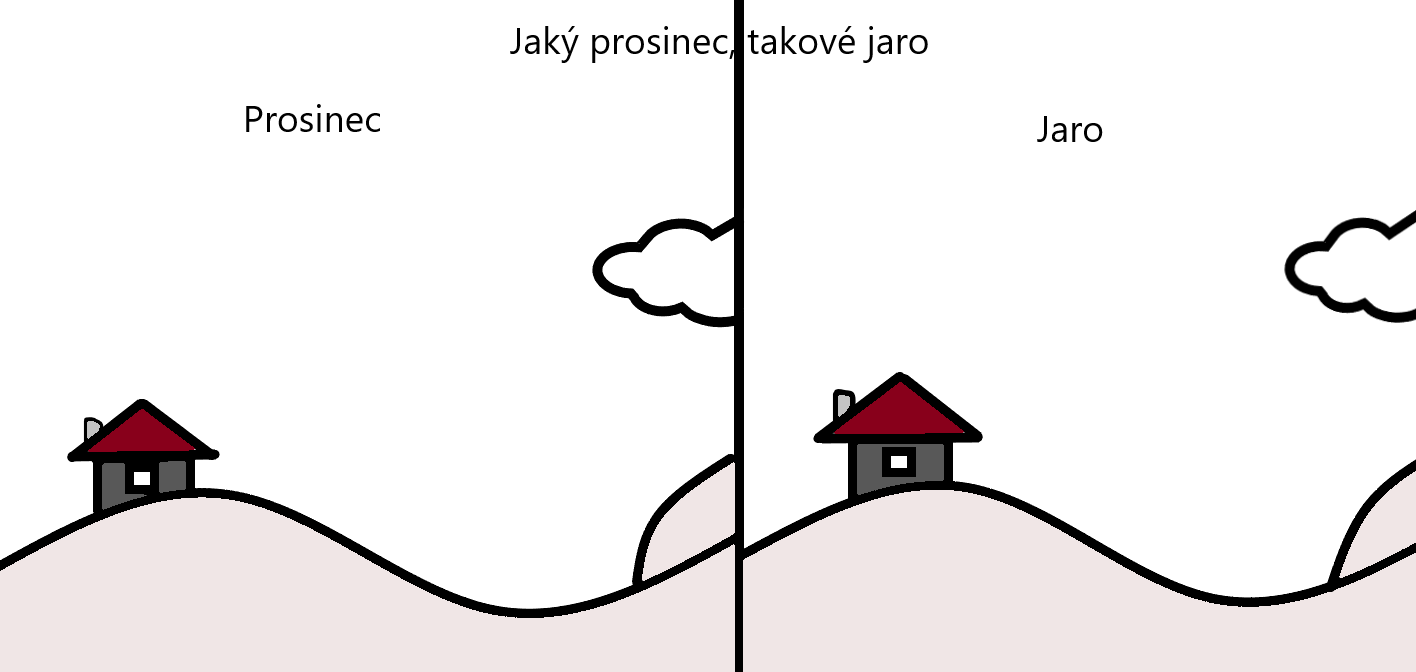 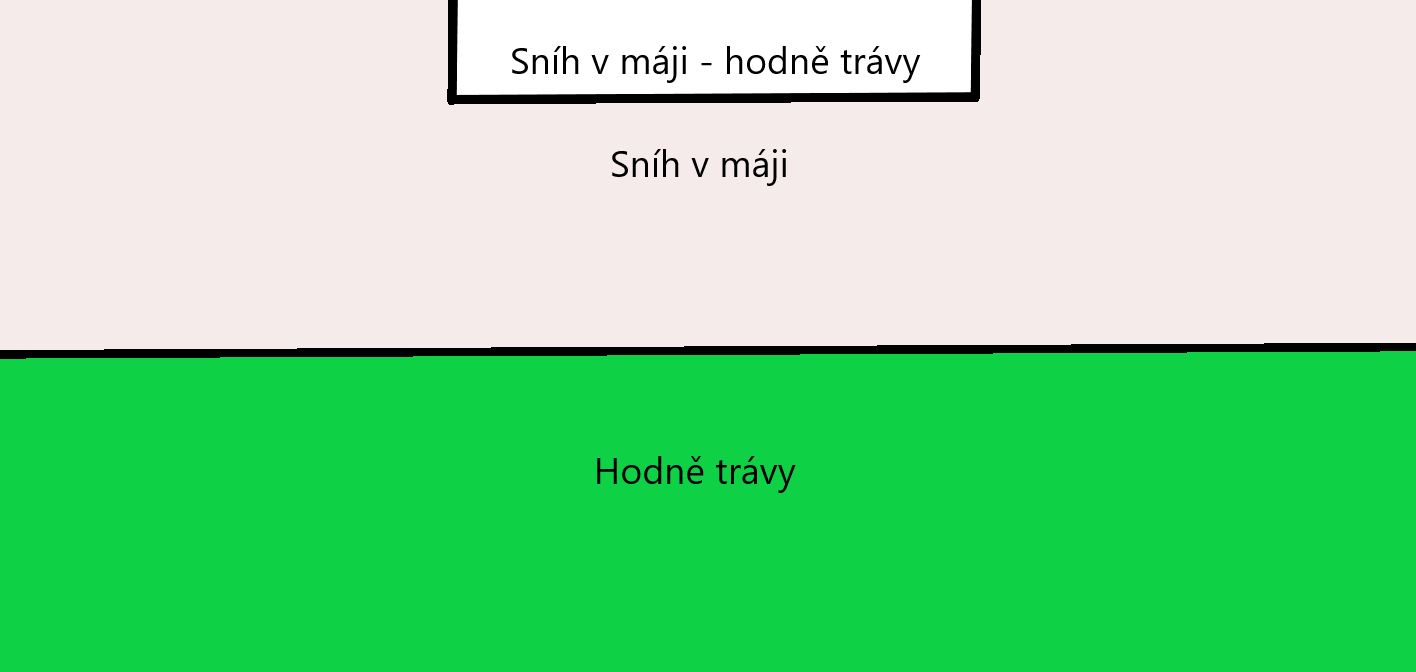 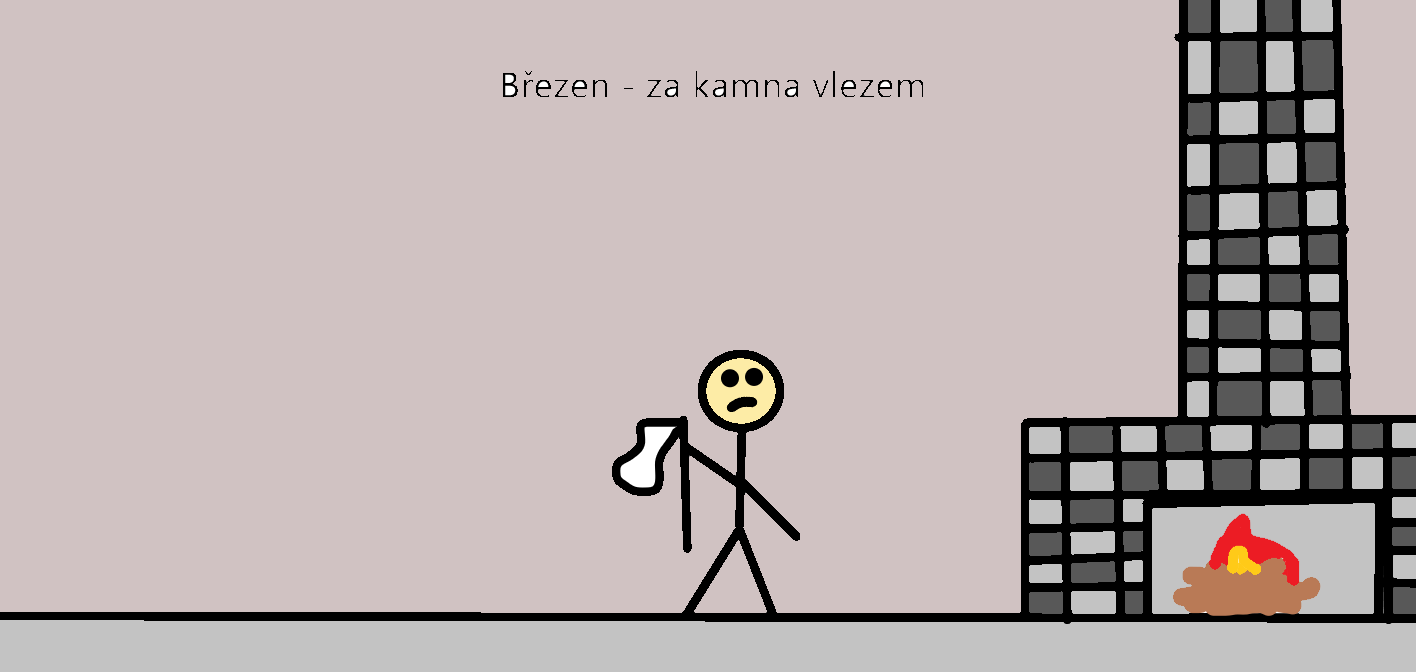